HUBUNGAN EKONOMI, KESEHATAN DENGAN PEMBANGUNAN
Hubungan Ekonomi dg Kesehatan
Dampak Kesehatan terhadap Pembangunan
Dampak Pembangunan terhadap Kesehatan
Positif
Meningkatnya fasilitas penyediaan makanan bergizi
Perumahan & lingkungan baik
Pelayanan kesehatan baik
dll
Negatif
Jurang perbedaan kota & desa dg fasilitas berbeda
Kurangnya perhatian thd ekosistem lingkungan (;pencemaran lingk, penggundulan hutan…)
dll
Masalah Pembanguan Ekonomi & Kesehatan
Kemiskinan
Transisi Epidemiologi
Transisi Demografi
Industrialisasi
Poverty Cycle
Kemiskinan
Luas lantai bangunan tempat tinggal kurang dari 8m2 per orang
Jenis lantai tempat tinggal terbuat dari tanah/bambu/kayu murahan
Jenis dinding tempat tinggal dari bambu/ rumbia/ kayu berkualitas rendah/tembok tanpa diplester.
Tidak memiliki fasilitas buang air besar/ bersama-sama dengan rumah tangga lain.
Sumber penerangan rumah tangga tidak menggunakan listrik.
Sumber air minum berasal dari sumur/ mata air tidak terlindung/ sungai/ air hujan.
Bahan bakar untuk memasak sehari-hari adalah kayu bakar/ arang/ minyak tanah
Hanya mengkonsumsi daging/ susu/ ayam dalam satu kali seminggu.
Hanya membeli satu stel pakaian baru dalam setahun
Hanya sanggup makan sebanyak satu/ dua kali dalam sehari
Tidak sanggup membayar biaya pengobatan di puskesmas/ poliklinik
Sumber penghasilan kepala rumah tangga adalah: petani dengan luas lahan 500m2, buruh tani, nelayan, buruh bangunan, buruh perkebunan dan atau pekerjaan lainnya dengan pendapatan dibawah Rp. 600.000,- per bulan
Pendidikan tertinggi kepala rumah tangga: tidak sekolah/ tidak tamat SD/ tamat SD.
Tidak memiliki tabungan/ barang yang mudah dijual dengan minimal Rp. 500.000,- seperti sepeda motor kredit/ non kredit, emas, ternak, kapal motor, atau barang modal lainnya.
Transisi Epidemiologi
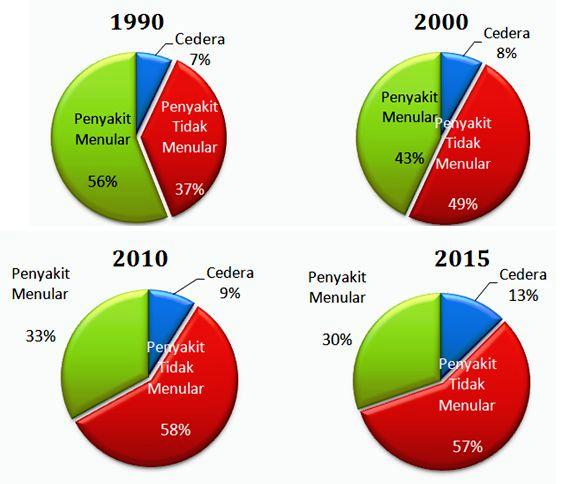 Pergeseran pola penyakit dari penyakit menular ke penyakit tidak menular
Germas
Transisi Demografi
Pergeseran distribusi penduduk, dari usia muda bergeser ke usia lanjut usia
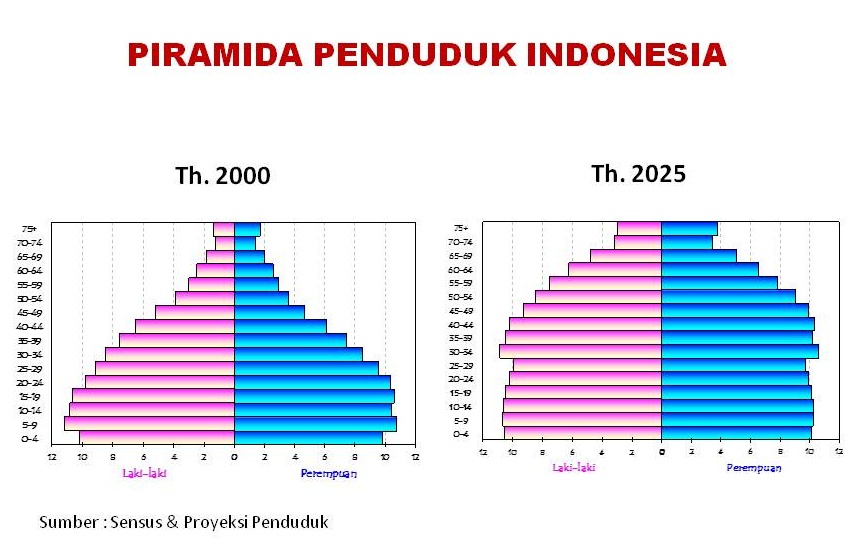 Industrialisasi
Meningkatnya industry berdampak terhadap meningkatnya pola penyakit akibat kerja
Misal: asbestosis, asma, TBC, hipertensi, stress, dll